Fiskālās disciplīnas padome apstiprina Finanšu ministrijas makroekonomikas prognozes 2020.-2022.gadam
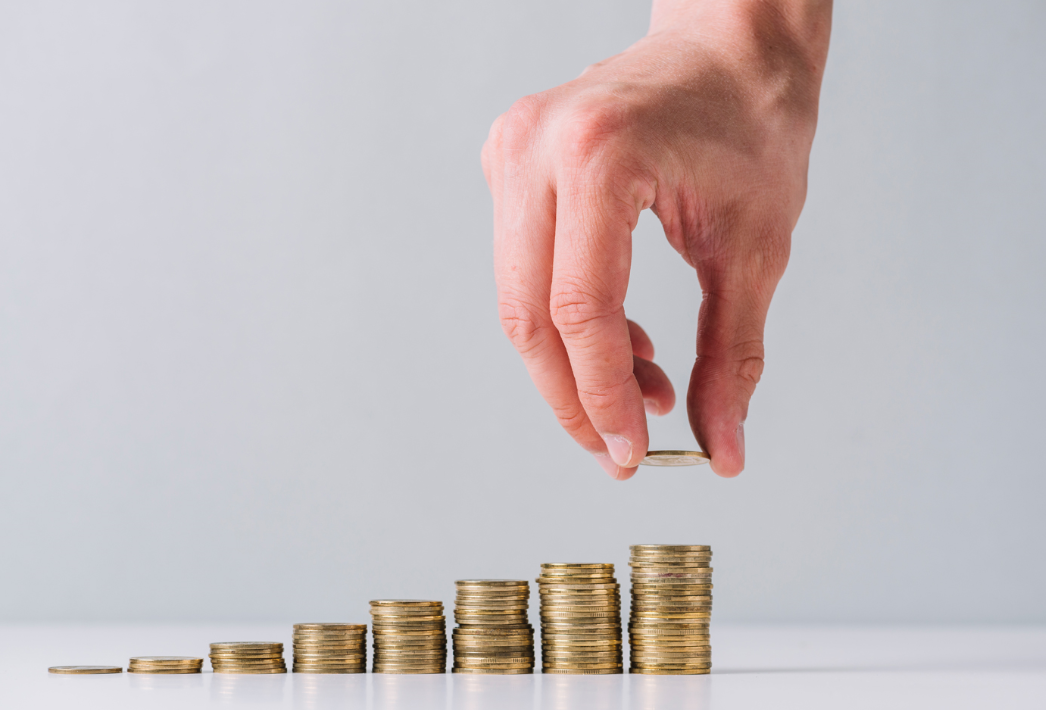 Inna Šteinbuka
Fiskālās disciplīnas padomes 
IKP darba grupas locekle
15.02.2019
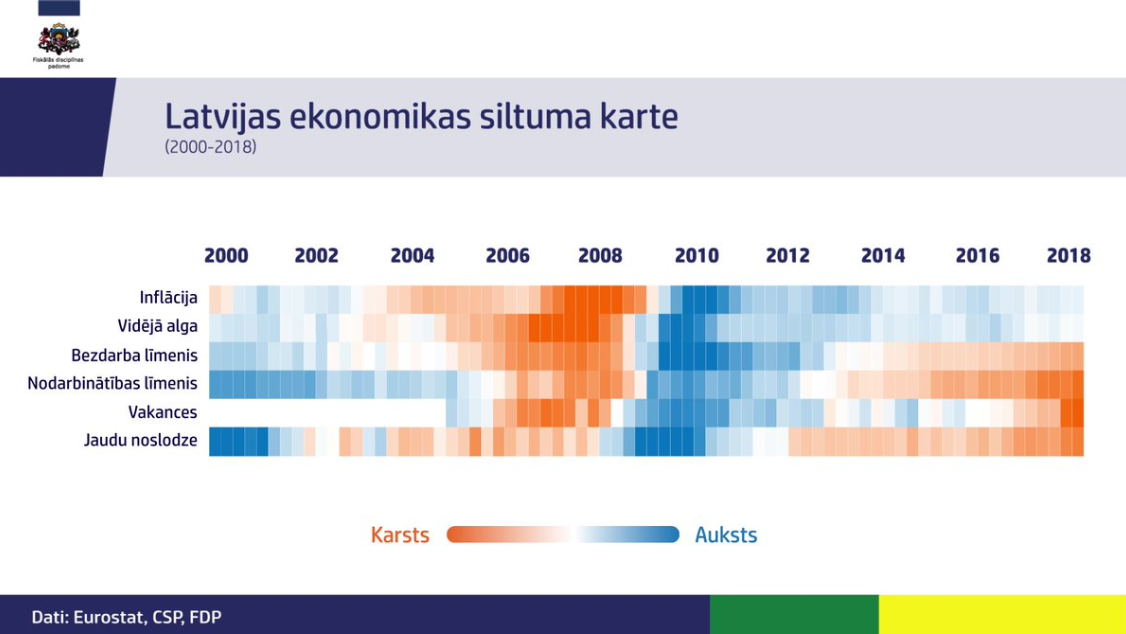 2
2019. gadā un vidējā termiņā reālā IKP augsme ap 3%. Latvijā turpinās cenu konverģences process, kura rezultātā cenas turpinās augt straujāk nekā vidēji eirozonā. Reālā IKP augsmes tendence normalizēsies tuvu potenciālajai IKP izaugsmei.
15.02.2019
3
Latvijas darba tirgus turpina uzkarst – bezdarba līmenis samazinās, līdzdalības līmenis sasniedz jau 70%. Vidējā darba samaksa 2020. gadā tiek prognozēta 1128€ apmērā.
Latvijas darba tirgus piesātinājums turpina augt – 
zems bezdarba līmenis, kas arī turpmākajā periodā plānots zem dabiskā līmeņa,
līdz ar to turpināsies spiediens uz darba samaksu un inflāciju.
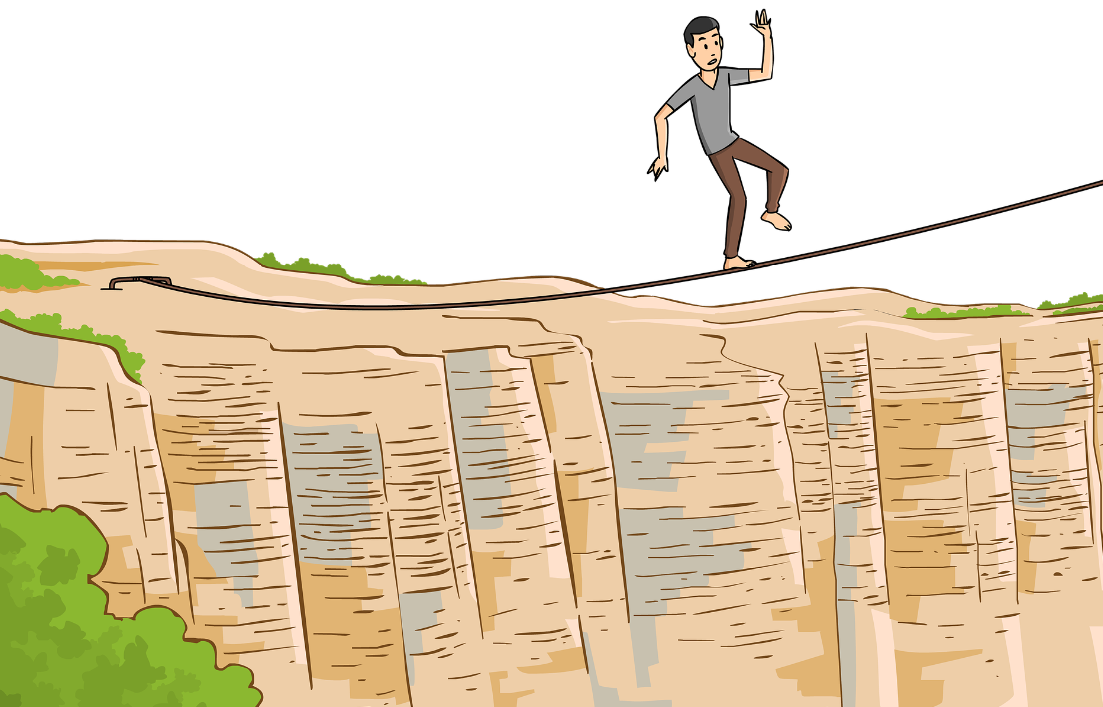 15.02.2019
4
Kopumā Padome FM izstrādātās makroekonomikas prognozes vērtē kā reālistiskas. Bažas rada ekonomikas potenciāla novērtējums ilgtermiņā.
Ekonomikas potenciāla novērtējums kopš iepriekšējā prognožu perioda ir pārskatīts gan datu rindu atjaunošanas, gan investīciju apjoma dēļ
Pozitīvi – ekonomikas cikls novērtēts kā silts, kas ļauj ierobežot budžeta izdevumus tuvākajos gados
15.02.2019
5
Galvenie riski ekonomikas izaugsmei
Mazāk labvēlīgi apstākļi ārējā tirdzniecībā un zemāks ārējais pieprasījums.
Nenoteiktība ar Brexit ietekmi uz Latvijas tautsaimniecību.
Nepietiekams progress izpildot Moneyval rekomendācijas.
Padome arī nesaskata valdības rīcības plānā pietiekamus pasākumus darba tirgus strukturālajām izmaiņām.
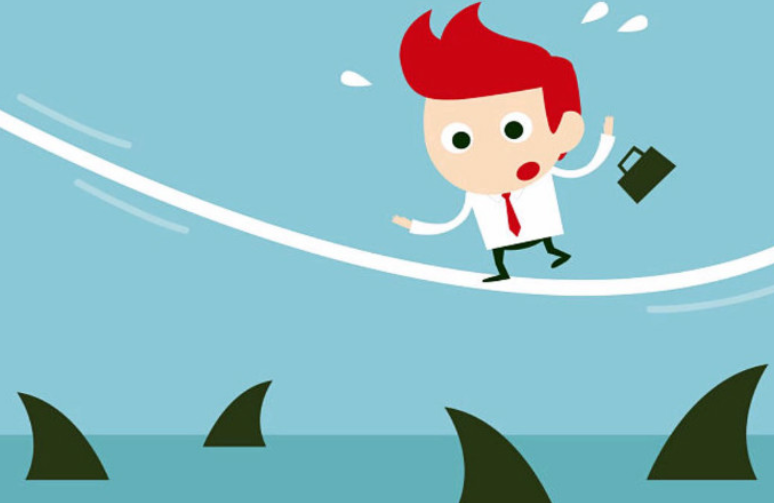 15.02.2019
6
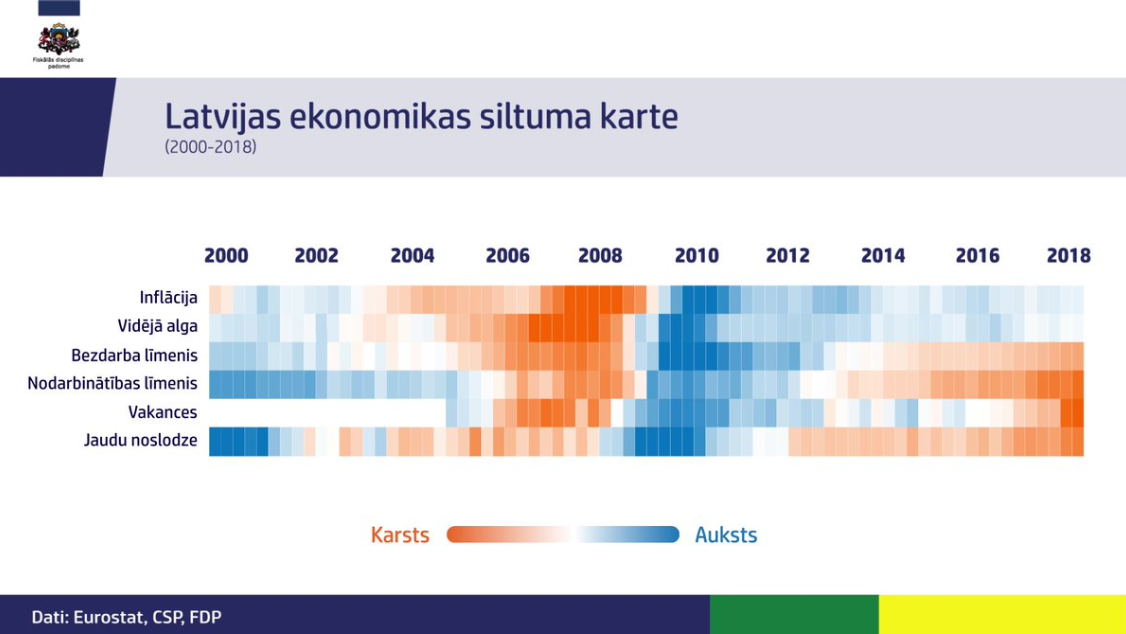 7
Fiskālās disciplīnas padomes komentārs par 2019.-2020.gada valsts budžeta veidošanu
Jānis Platais
Fiskālās disciplīnas padomes 
priekšsēdētājs
15.02.2019
Budžets tiek gatavots ar deficītu. Budžeta izdevumi aug straujāk par ekonomikas potenciālu.
Igaunijā 13x bija pārpalikuma budžets, Latvijā – tikai 3x!
15.02.2019
9
Nodokļu reforma ir viens no cēloņiem nepietiekamiem finanšu resursiem budžetā.
15.02.2019
10
Latvija atpaliek nevienlīdzības mērījumos. Dārgā nodokļu reforma samazinās Džini koeficientu tikai par 0,5p.
* J.Malzubris, et al (2018). The Effect of Taxes & Benefits Reforms on Poverty & Inequality in Latvia, https://ec.europa.eu/info/sites/info/files/economy-finance/eb039_en_0.pdf
11
[Speaker Notes: Dārgā nodokļu reforma (1,1% no IKP)]
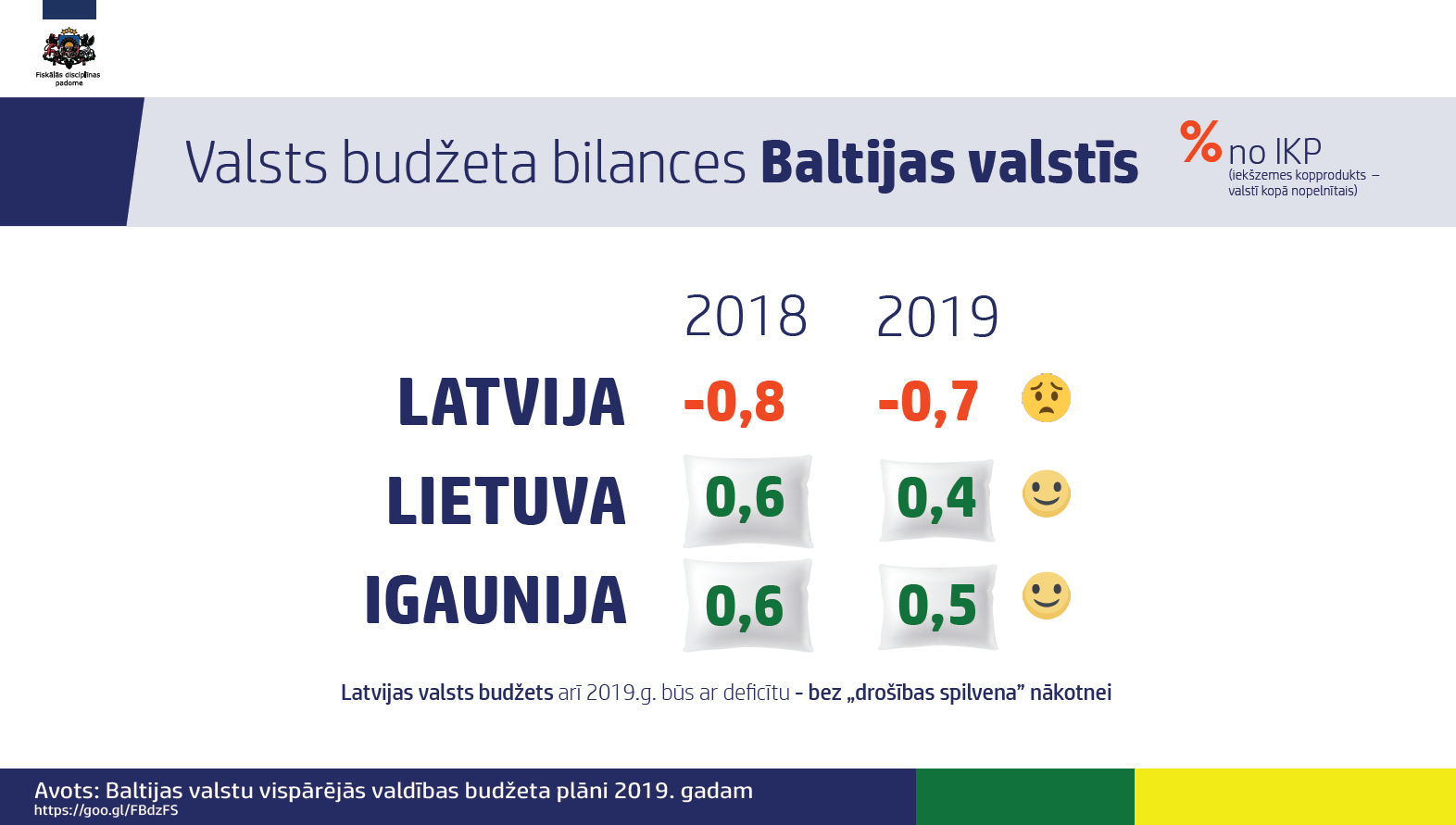 12
[Speaker Notes: Baltijas salīdzinājums ap plāniem.]
Budžeta bilances mērķis 2019.gadam – kas to nosaka?
Fiskālās telpas antaloģija –  
5.februārī negatīva -44,5 milj. eiro (zaļais klucītis pašā apakšā)
8.februārī valdība lēma par papildu pasākumiem, lai dzēstu šo un vēl arī citas vajadzības
Kādēļ Padomes iebildumi?
13
Paldies par uzmanību! Jūsu jautājumi?
Fiskālās disciplīnas padomeSmilšu ielā 1-512  Rīgā  LV-1919Tālr.: +371 6708 3650E-pasts: info@fdp.gov.lvMājaslapa: http://fdp.gov.lv Twitter: @FiskalapadomeFacebook: fiskalapadome
15.02.2019